МОУ НОШ № 1
Г. ТВЕРЬ
Воспитание толерантностиу младших школьников
Воспитатель  ГПД
Краснова Светлана Борисовна
2015
Я не согласен с тем, что вы говорите, но пожертвую своей жизнью, защищая ваше право высказывать собственное мнение.Вольтер
Если ребёнка принимают и обращаются  с ним дружелюбно, он учится находить любовь в этом мире.
Дорис Лоу Ноулт
В 1995 году 185 стран подписали Декларацию Принципов Толерантности
«Современный словарь иностранных слов» : «Тоleгаntia  (лат.)- терпимость, терпение, устойчивость, снисходительность к чему-либо, способность переносить неблагоприятное воздействие».
С.И. Ожегов : «Терпимость – терпимое отношение к чему-нибудь. Терпимый - такой, что может терпеть, с которым можно мириться; умеющий без вражды, терпеливо относиться к чужому мнению, характеру».
Толерантность -  это терпимость к иному мировоззрению, образу жизни,      		поведению и обычаям, вероисповеданию, национальности, 		толерантность заключается в осознании и предоставлении 		другим их права жить в соответствии с собственным 			мировоззрением и служить ценностям их самобытной 			культуры.
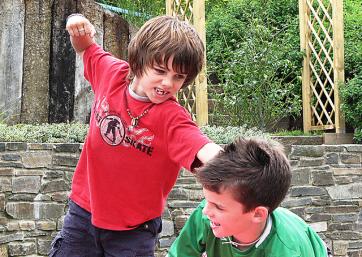 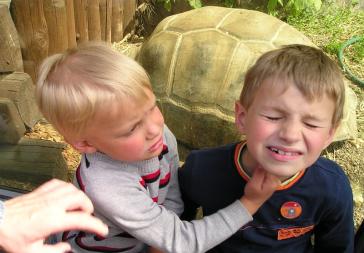 Ю.А. Шрейдер: «Самая страшная из грозящих нам катастроф - это не столько атомная, тепловая и тому подобные варианты физического уничтожения человечества (а, может быть, и всего живого на Земле), сколько антропологическая — уничтожение человеческого в человеке».  И, прежде чем выяснять, как защитить природу, как избавиться от войн, бедствий и т.д., 		следует понять, как остаться человеком в самом 		широком смысле этого слова.
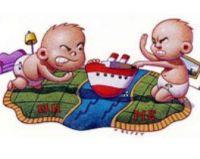 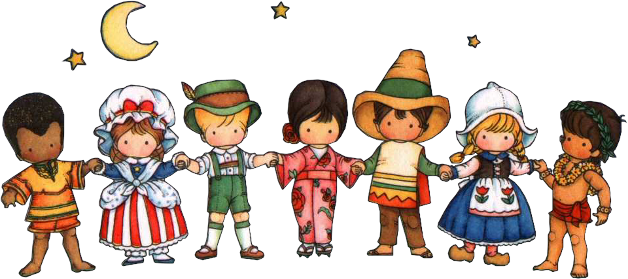 Основой толерантности как качества личности является признание права на отличие.
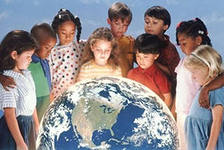 Методы воспитания толерантности.
Убеждение и самоубеждение  (интеллектуальная сфера)
Стимулирование и мотивация (мотивационная сфера)
Внушение и самовнушение (эмоциональная сфера)
Воспитывающие ситуации и упражнения  (волевая сфера)
Коррекция и самокоррекция (сфера саморегуляции)
Метод дилемм и рефлексии (экзистенциальная сфера)
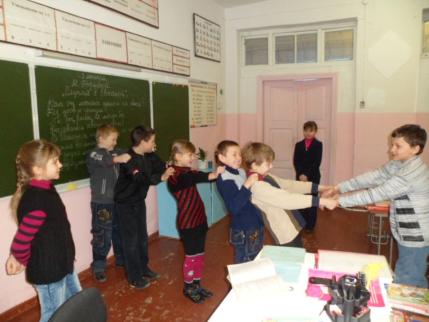 Приёмы воспитания толерантности.
Организация деятельности детей в классе.
Организация диалоговой рефлексии.
Использование художественной литературы, кинофильмов и т.д.
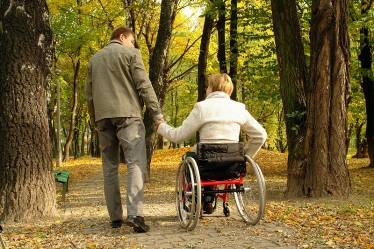 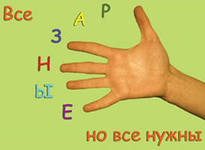 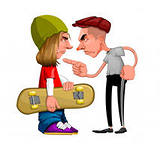 Приёмы организации деятельности детей в классе:
«Эстафета».
 «Взаимопомощь. 
 «Акцент на лучшее». 
 «Ломка стереотипов». 
 «Истории про себя». 
 «Общаться по правилам».
Приёмы организации диалоговой рефлексии:
«Ролевая маска». 
 «Прогнозирование развития ситуации.
 «Импровизация на свободную тему. 
«Обнажение противоречий». 
 «Встречные вопросы».
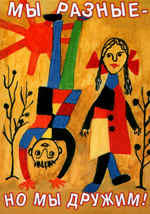 Приёмы использования художественной литературы, кинофильмов и т.д.
«Сочини конец истории. 
«Любимые книги товарища».     
 «Добрые слова». 
 «Творчество на заданную тему».  
 «Киностудия».
Игровые тренинги.
Коммуникативные:
Упражнение «Комплимент в диалоге»
Упражнение «Комплимент»
Игротерапия
Упражнение «Доброта»
Упражнение «Волшебная рука»
Упражнение «Письмо далекому себе»
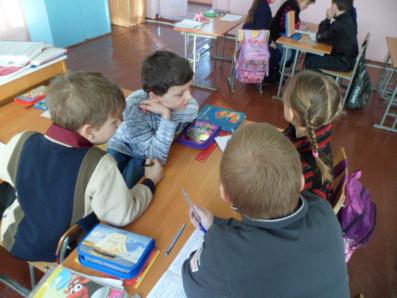 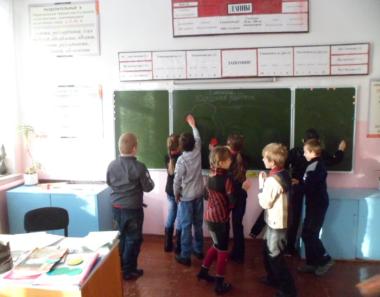 Система классных часов
Таблица успешности социальных контактов
тест на определение уровня толерантности по методике Ковальчук М.А
Работа с родителями
Невозможно сформировать толерантность у ребёнка, как и любое другое качество, если родители не являются союзниками педагога.
		Виды работы с родителями:
Знакомство с семьей школьника
      Анкетирование родителей
      Совместное обсуждение проблем с учащимися и их родителями
      Организация совместной деятельности родителей и детей
     Проведение семейных конкурсов и праздников в школе
Жизнь по-разному можно прожить.
В горе можно и в радости,
Вовремя есть, вовремя пить
И вовремя делать гадости.
А можно и так: на рассвете вставать
И, помышляя о чуде,
Рукой обнажённой до солнца достать
И подарить его людям.
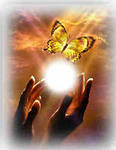 Литература.
Бобинова С.В. Воспитание культуры толерантности / Начальная школа. 2004 №8. –с.76-78.
Клепцова Е.Ю. Терпимое отношение к ребёнку: психологическое содержание, диагностика, коррекция: Учебное пособие. М., 2005.
Ожегов С.И. Толковый словарь русского языка. М., 1990.
Рожков М.И., Байбородов Л.В., Ковальчук М.А. Воспитание толерантности у школьников. Ярославль, 2003.
Современный словарь иностранных слов. М., 1993.
Советский энциклопедический словарь. М., 1990.
Фопель К.  Сплочённость и толерантность в группе. Психологические игры и упражнения. Пер. с нем. М., 2005.
Спасибо за внимание!